Philippi
A Roman colony founded for retired army veterans 
(Acts 16.12)

A city where Roman citizenship was prized 
(Acts 16.37-39)
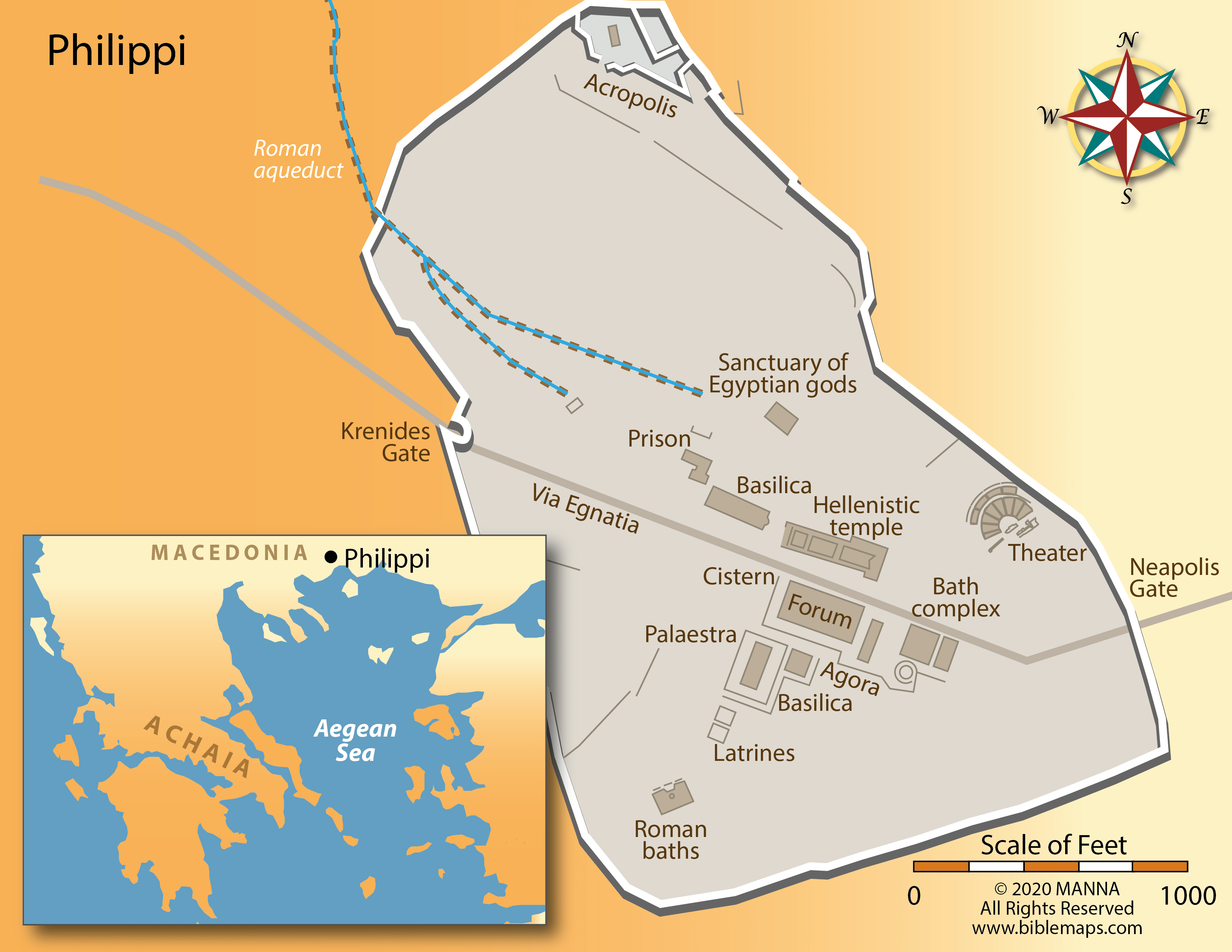 What’s A Colony?
Definition: an area under the control of another country, occupied by settlers from that country.
Purpose: to replicate a particular culture in a foreign place.
What Does A Colony Bring?
New language to speak (Acts 16.15)

New customs to practice (Acts 16.21)
New king to serve (Acts 16.31)

New ideas to think (Acts 16.17)
Colonists of Heaven
Pressing On Toward the Goal
What Does Pressing On Mean?

Forgetting (vs. 13)

Straining (vs. 13)

Holding (vs. 16)
Why Press On?
Because Jesus has already pressed 
on to you and me (vs. 12)